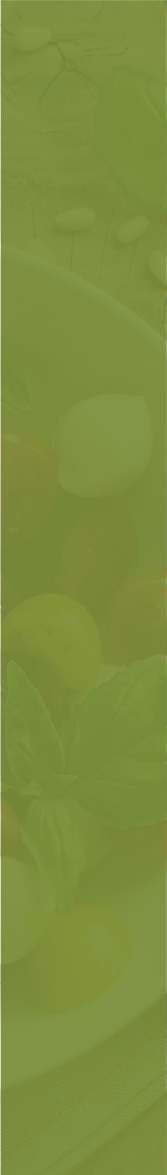 Nombre de la receta aquí
Ingredientes
Instrucciones
El ingrediente va aquí
El ingrediente va aquí
El ingrediente va aquí
El ingrediente va aquí
El ingrediente va aquí
El ingrediente va aquí
El ingrediente va aquí
El ingrediente va aquí
El ingrediente va aquí
El ingrediente va aquí
El ingrediente va aquí
El ingrediente va aquí
Lorem ipsum dolor sit amet, consectetur adipiscing elit, sed do eiusmod tempor incididunt ut labore et dolore magna aliqua. Ut enim ad minim veniam, quis nostrud exercitation ullamco laboris nisi ut aliquip ex ea commodo consequat. Duis aute irure dolor in reprehenderit in voluptate velit esse cillum.
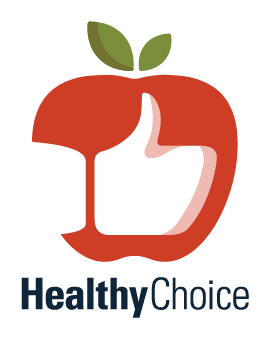 Este material fue financiado por el Programa de Asistencia Nutricional Suplementaria (SNAP) del USDA. Esta institución es un proveedor y empleador de igualdad de oportunidades. La Universidad Estatal de Utah es una institución de acción afirmativa/igualdad de oportunidades y está comprometida con un entorno de aprendizaje y trabajo libre de discriminación. Para ver el aviso de no discriminación de la USU, consulte equity.usu.edu/non-discrimination.
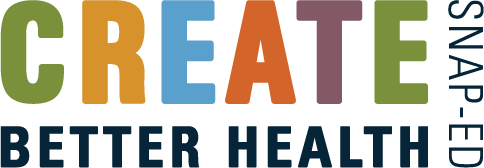 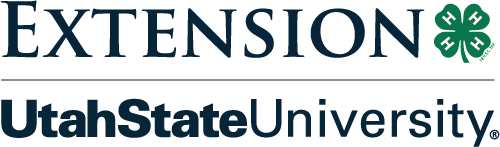 Elección saludable
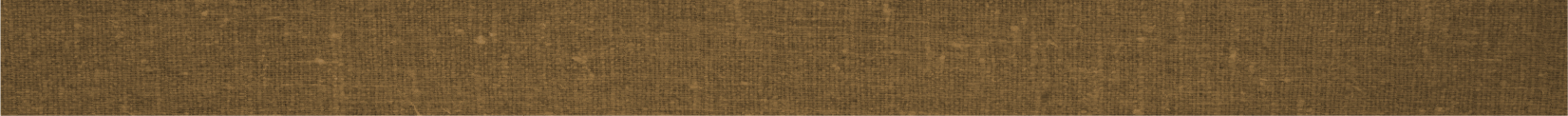 Encuentre más consejos sobre estilo de vida saludable y recetas nutritivas en CreateBetterHealth.org
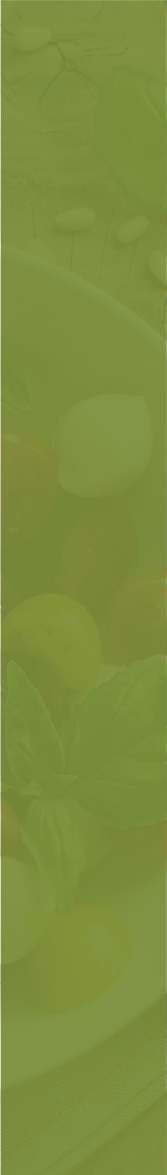 Nombre de la receta aquí
Ingredientes
Instrucciones
El ingrediente va aquí
El ingrediente va aquí
El ingrediente va aquí
El ingrediente va aquí
El ingrediente va aquí
El ingrediente va aquí
El ingrediente va aquí
El ingrediente va aquí
El ingrediente va aquí
El ingrediente va aquí
El ingrediente va aquí
El ingrediente va aquí
Lorem ipsum dolor sit amet, consectetur adipiscing elit, sed do eiusmod tempor incididunt ut labore et dolore magna aliqua. Ut enim ad minim veniam, quis nostrud exercitation ullamco laboris nisi ut aliquip ex ea commodo consequat. Duis aute irure dolor in reprehenderit in voluptate velit esse cillum.
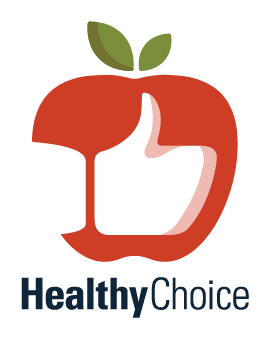 Este material fue financiado por el Programa de Asistencia Nutricional Suplementaria (SNAP) del USDA. Esta institución es un proveedor y empleador de igualdad de oportunidades. La Universidad Estatal de Utah es una institución de acción afirmativa/igualdad de oportunidades y está comprometida con un entorno de aprendizaje y trabajo libre de discriminación. Para ver el aviso de no discriminación de la USU, consulte equity.usu.edu/non-discrimination.
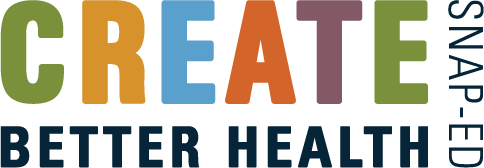 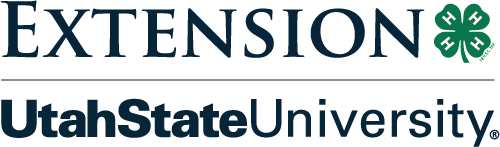 Elección saludable
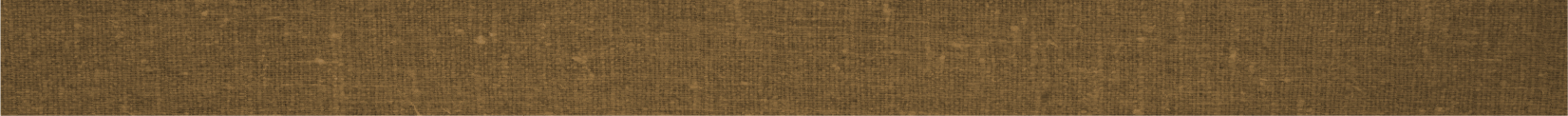 Encuentre más consejos sobre estilo de vida saludable y recetas nutritivas en CreateBetterHealth.org